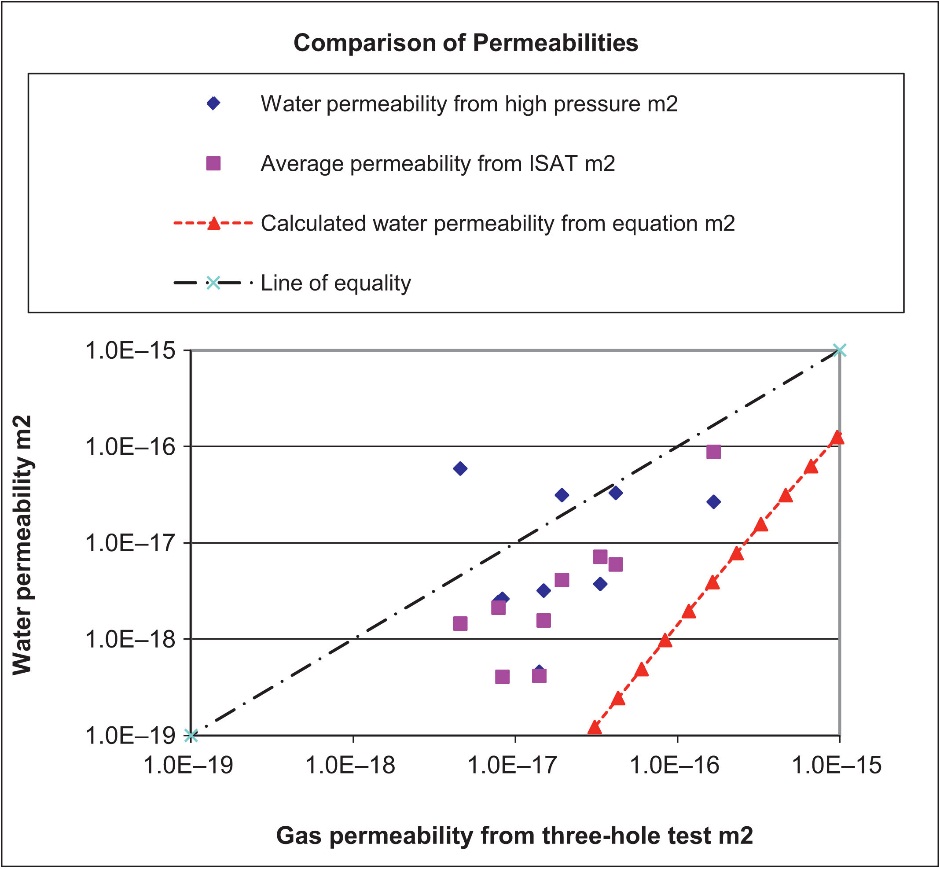 FIGURE 15.1 Comparison of Permeability Results
Copyright © 2016 Elsevier Ltd. All rights reserved.
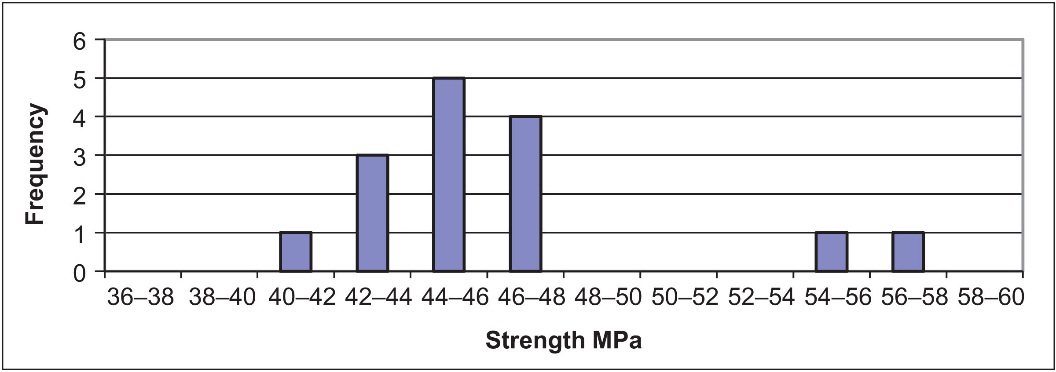 FIGURE 15.2 Frequency Histogram for Concrete Cubes
Copyright © 2016 Elsevier Ltd. All rights reserved.
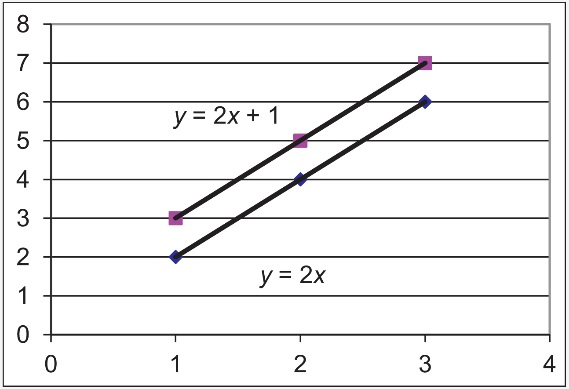 FIGURE 15.3 Line Fits to Two Data Sets
Copyright © 2016 Elsevier Ltd. All rights reserved.
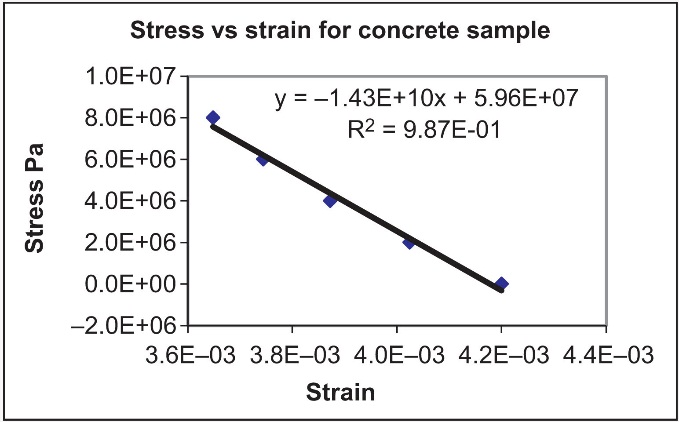 FIGURE 15.4 Regression Line
Copyright © 2016 Elsevier Ltd. All rights reserved.
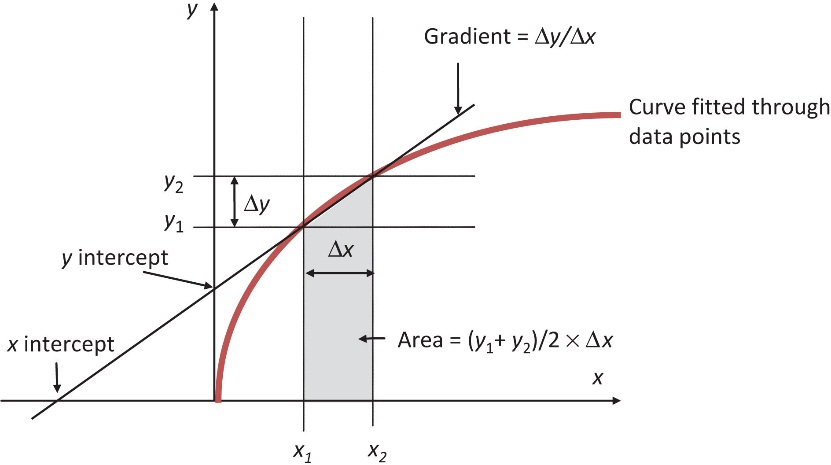 FIGURE 15.5 Gradient of a Curve
Copyright © 2016 Elsevier Ltd. All rights reserved.
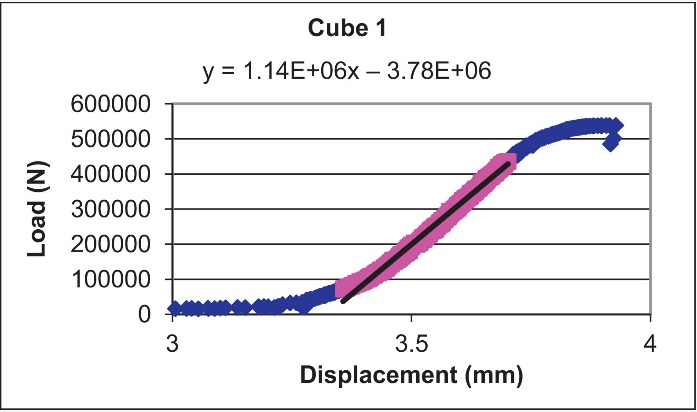 FIGURE 15.6 Typical Cube Test Results
Copyright © 2016 Elsevier Ltd. All rights reserved.
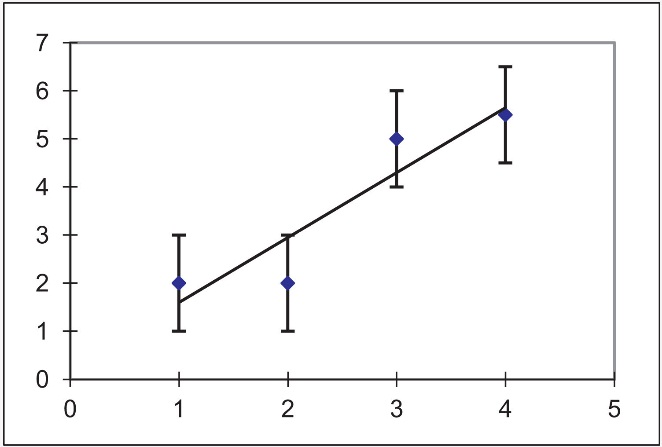 FIGURE 15.7 Error Bars
Copyright © 2016 Elsevier Ltd. All rights reserved.
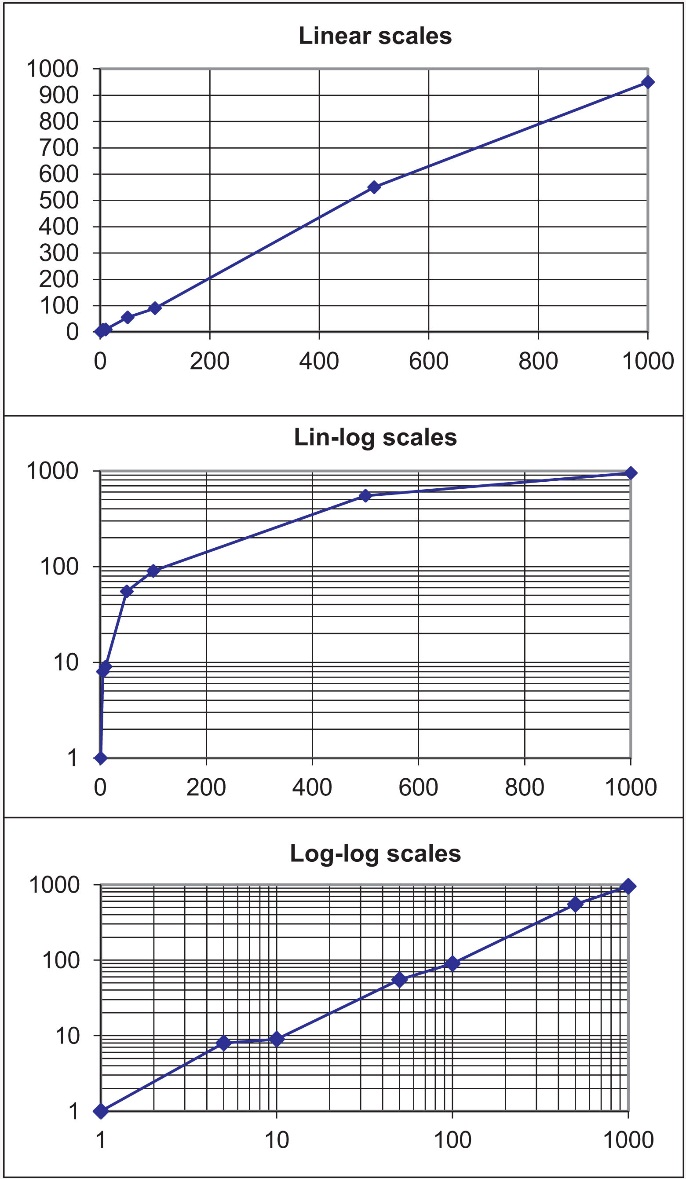 FIGURE 15.8 The Same Data on Linear and Log Scales
Copyright © 2016 Elsevier Ltd. All rights reserved.
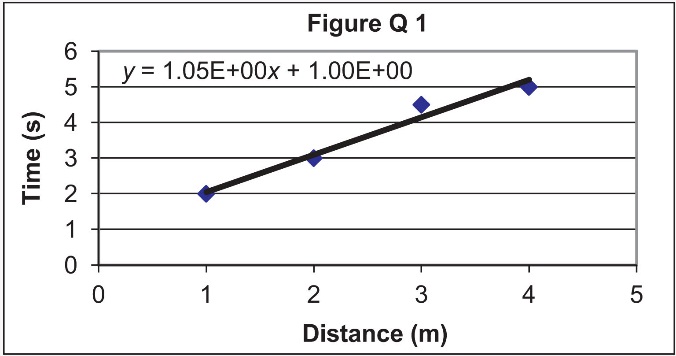 Copyright © 2016 Elsevier Ltd. All rights reserved.
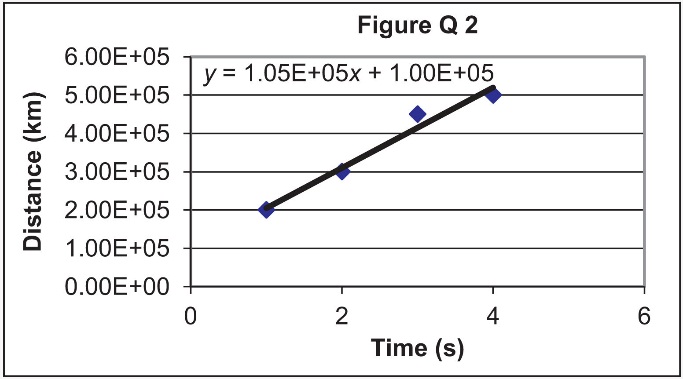 Copyright © 2016 Elsevier Ltd. All rights reserved.
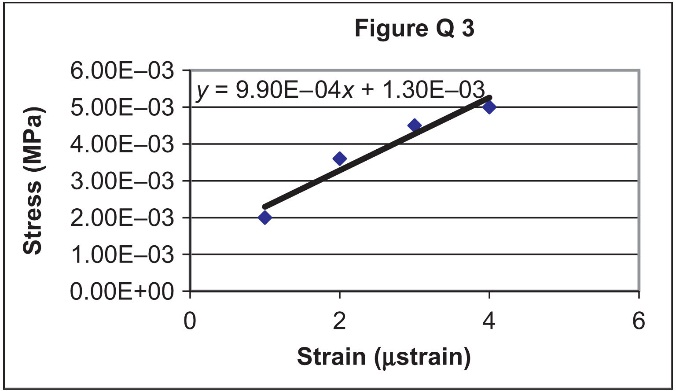 Copyright © 2016 Elsevier Ltd. All rights reserved.
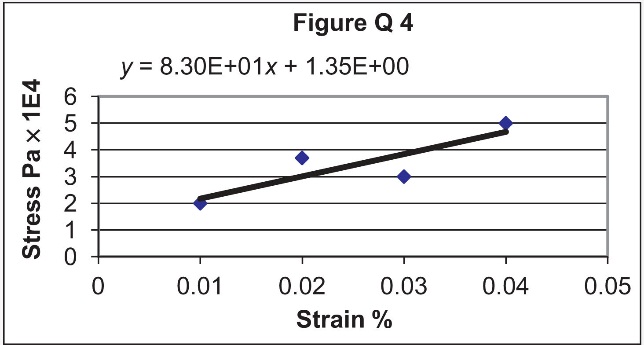 Copyright © 2016 Elsevier Ltd. All rights reserved.
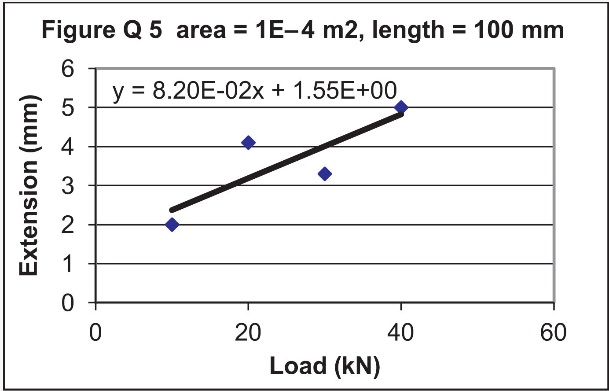 Copyright © 2016 Elsevier Ltd. All rights reserved.
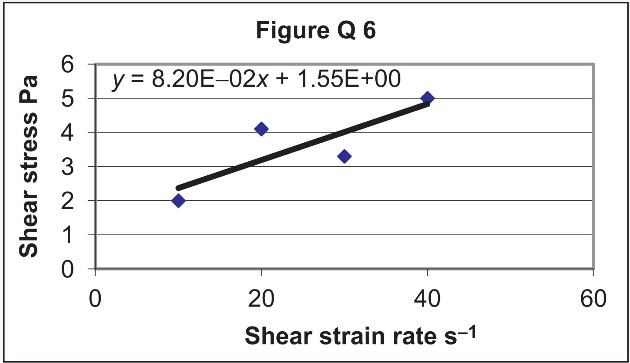 Copyright © 2016 Elsevier Ltd. All rights reserved.
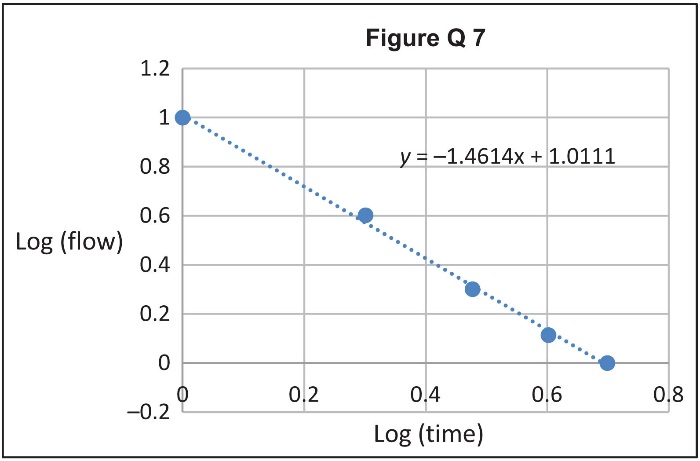 Copyright © 2016 Elsevier Ltd. All rights reserved.